Approaches to assessing impact of INNS
Helen Roy
Helen Roy
Why assess impact?
Tens of thousands of non-native species have established worldwide but only a small proportion become invasive 

Major research priority in invasion biology has been to identify the
proportion of non-native species that become invasive 

Important to support the prioritisation of their management and to support precautionary yet proportionate action that reduces the impacts of invasive non-native species while allowing the legitimate use of more benign species that provide economic and societal benefits
2
Approaches to assess impact
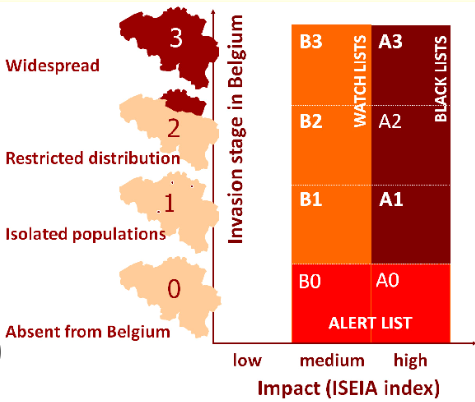 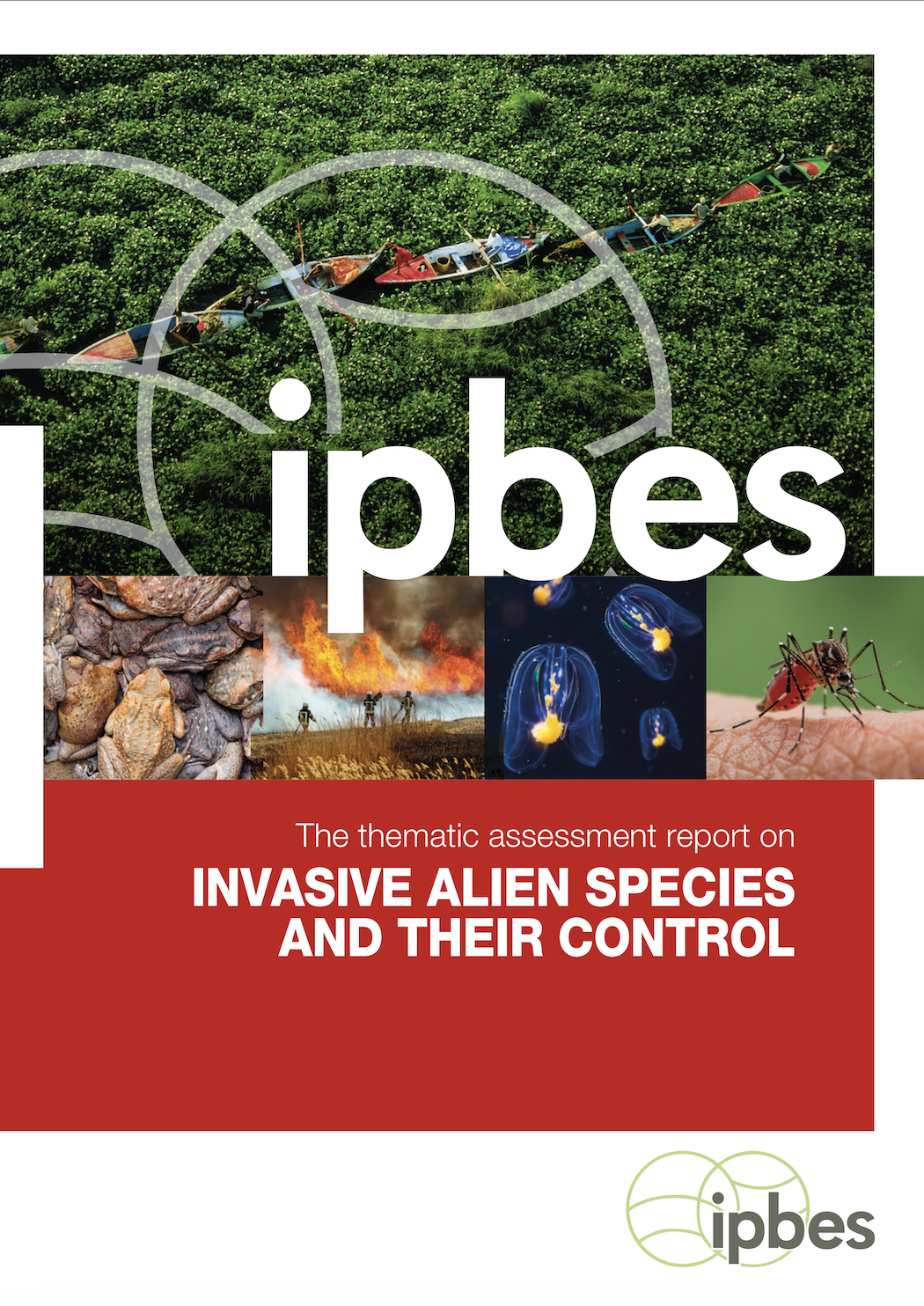 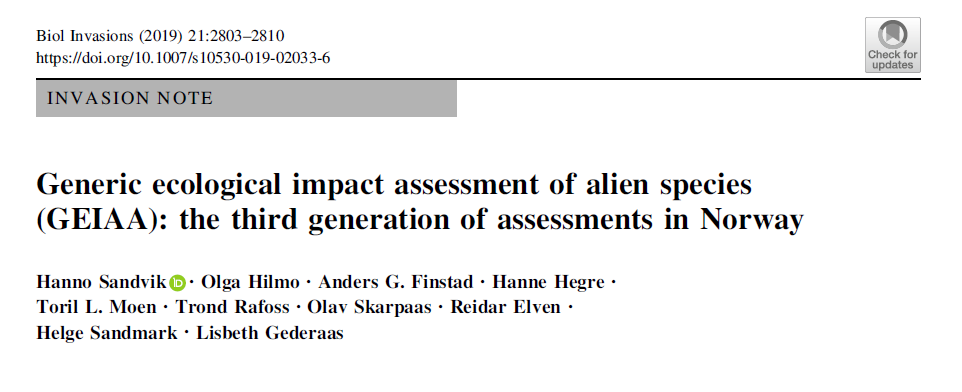 3
Approaches within horizon scanning and other studies
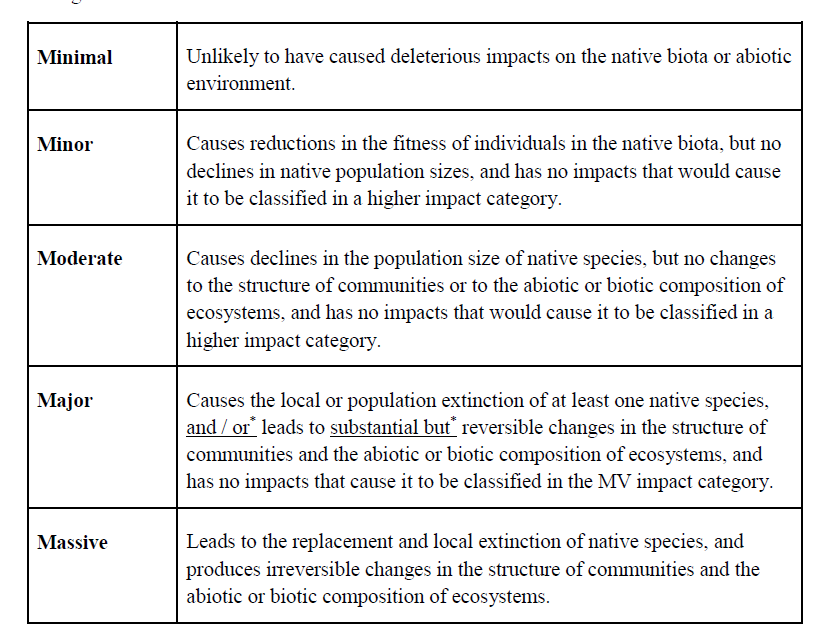 4
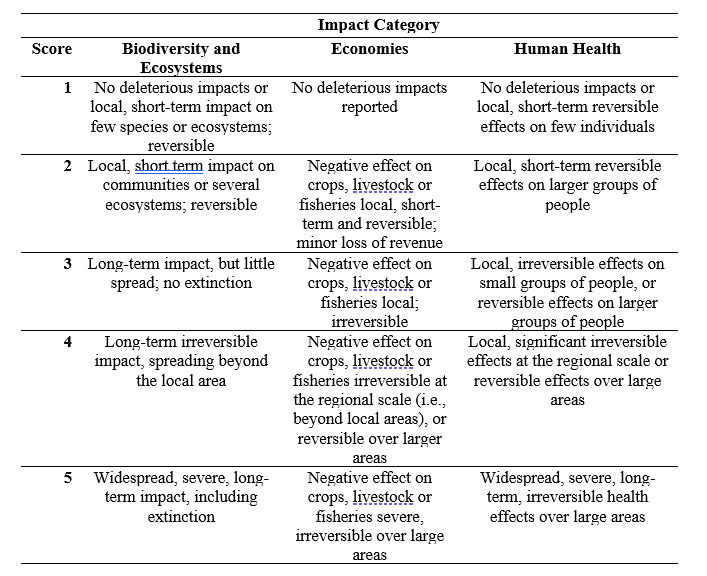 5
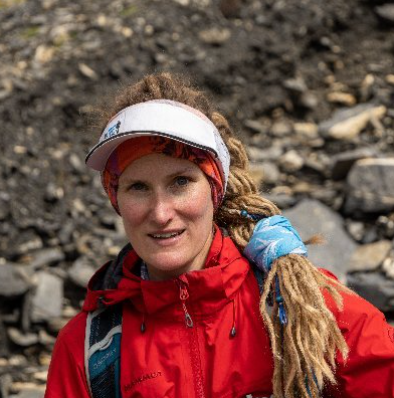 EICATEnvironmental Impact Classification for Alien Taxa
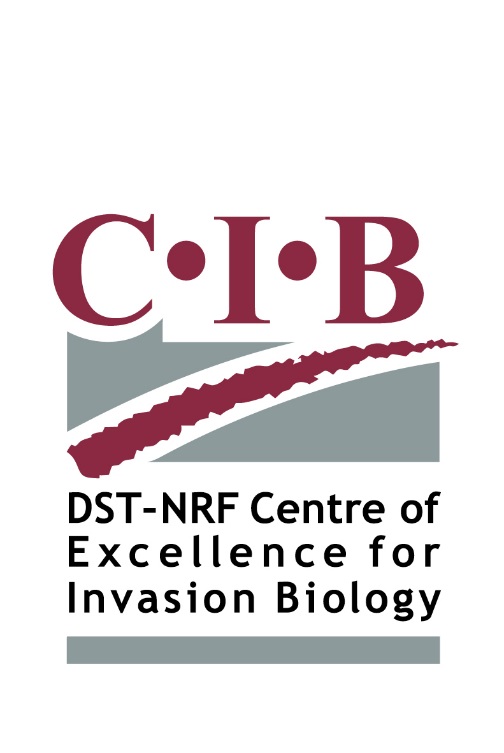 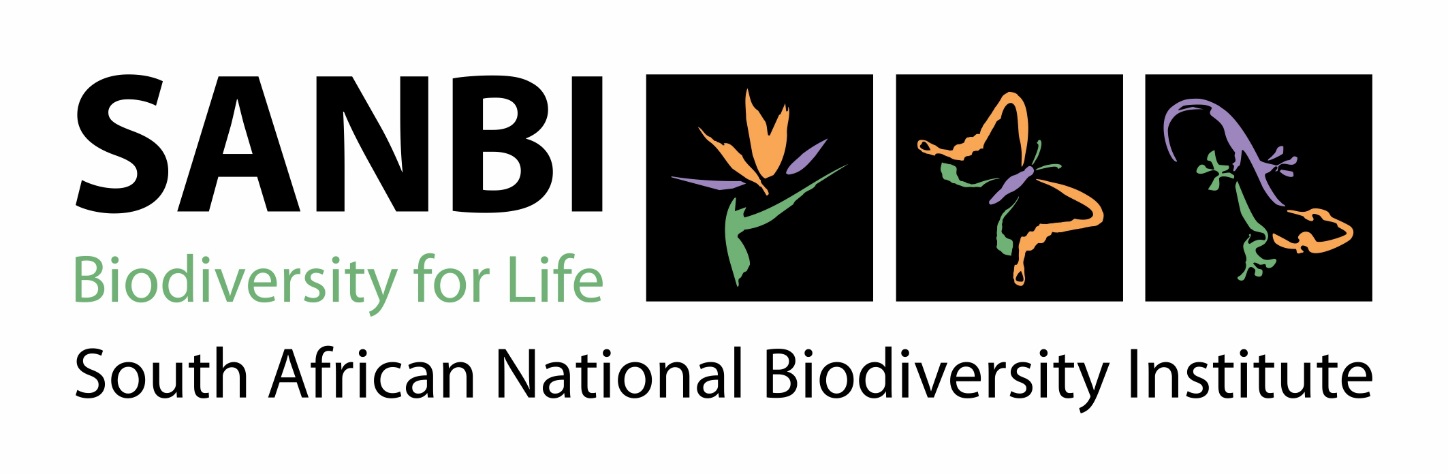 What is EICAT?
A simple, objective and transparent method to classify alien taxa according to the magnitude and type of their detrimental environmental impact in recipient areas
[Speaker Notes: …according to the magnitude and type of their environmental impacts]
EICAT can…
…help identify taxa with different levels of impact, and flag those with high impacts
…facilitate comparisons of impact among regions and taxa
…facilitate predictions of impacts
…aid in prioritisation of management actions
[Speaker Notes: …and flag those with high impacts]
Impact criteria (mechanisms)
Competition 
Predation 
Hybridisation 
Transmission of diseases
Parasitism 
Poisoning/toxicity 
Bio-fouling 
Grazing/herbivory/browsing 
Chemical, physical or structural impact on ecosystem 
Interaction with other alien species
[Speaker Notes: Alien species can cause a large diversity of impacts, some of extremely severe nature. Examples…
So we could say we should just keep all alien species out, and eradicate all in order to get rid of their impacts and prevent them. However we all know that this is neither feasible nor desirable as many alien species have benefits. Most are actually introduced for their benefits in the first place. Therefore, prioritisation is key!]
Competition
Massive
Major
Moderate
Minor
Minimal
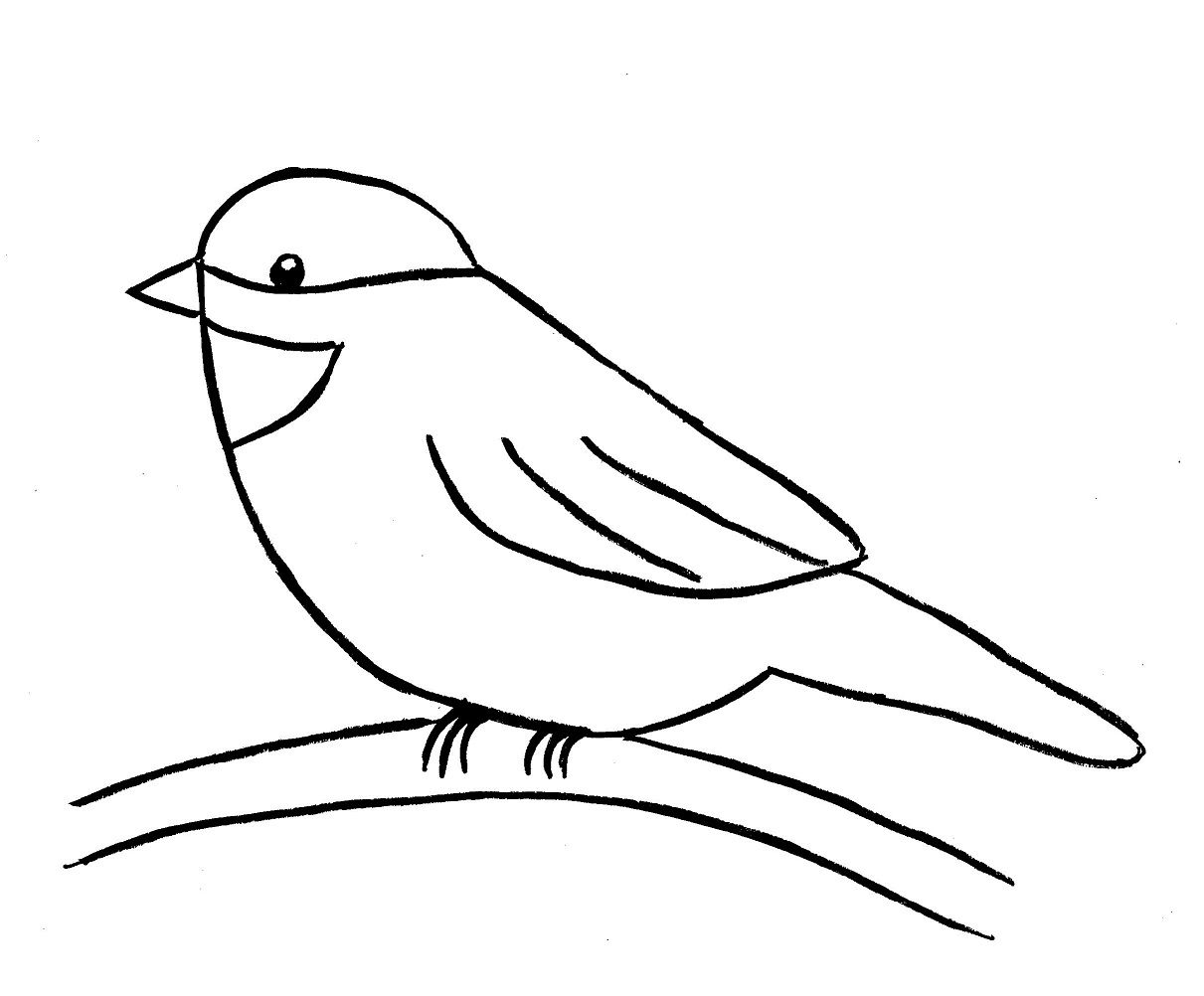 Taxa assessed
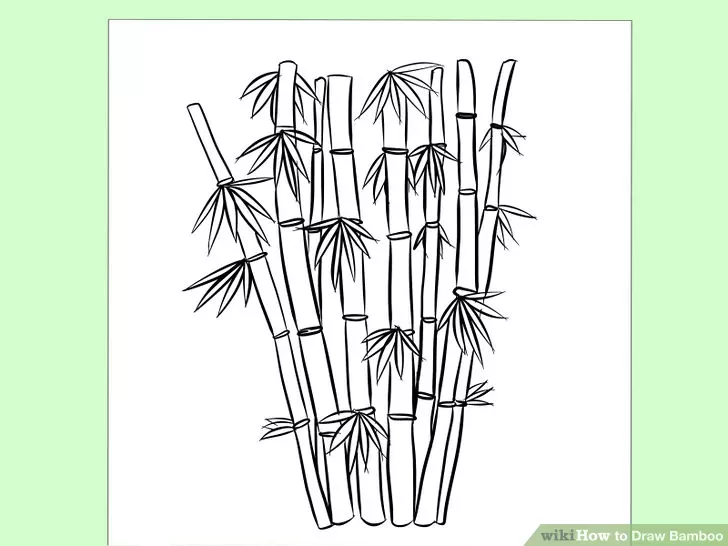 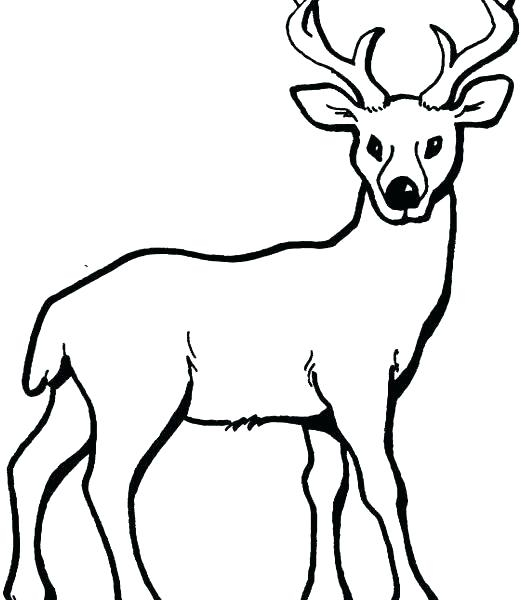 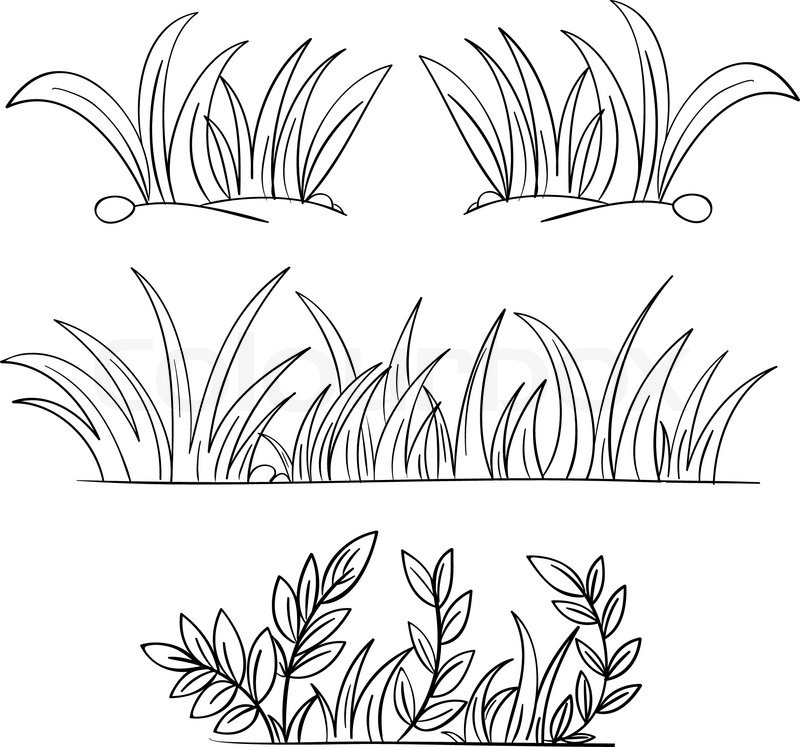 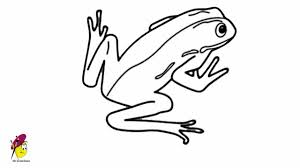 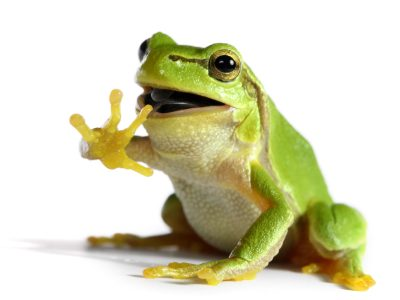 Amphibians
242 published sources
Impact data for ~37% of species (39)
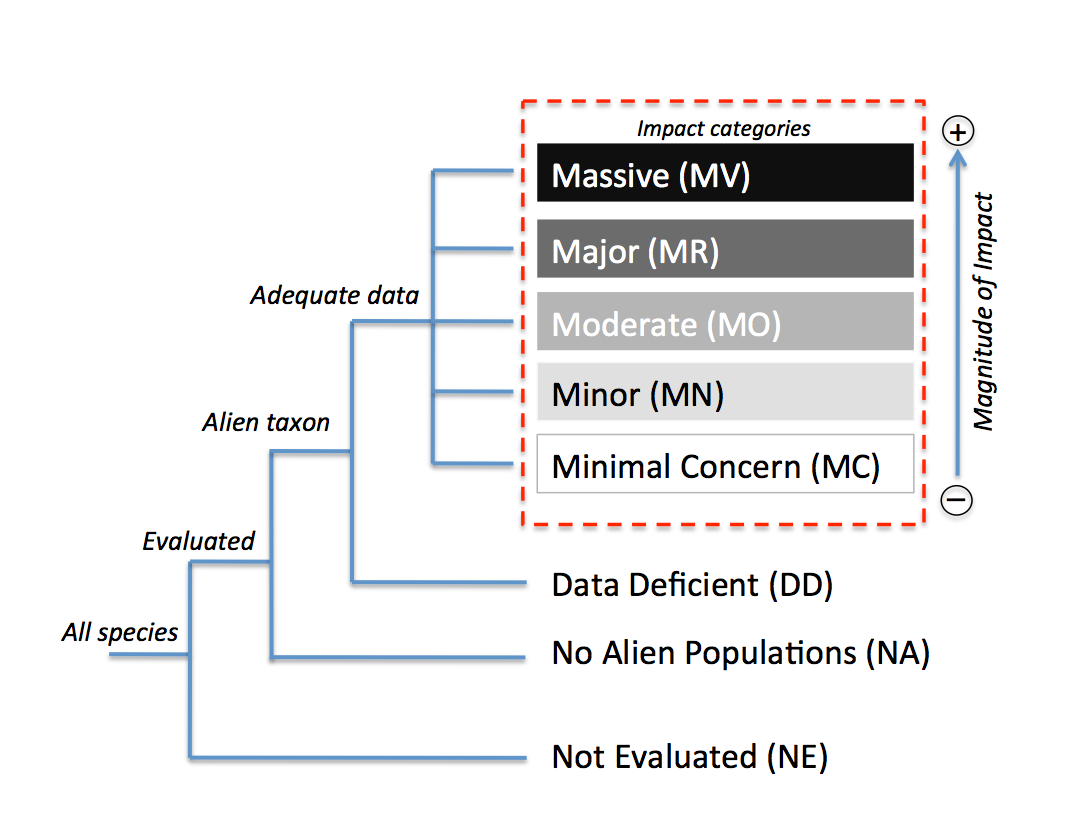 <- 3 species
<- 8 species
<- 7 species
<- 18 species
104 species ->
<- 3 species
<- 65 species
7511 species ->
Kumschick et al. (2017) Neobiota
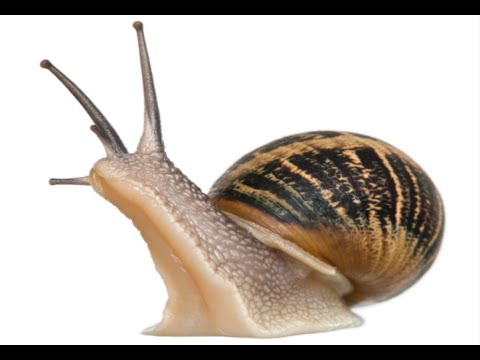 Gastropods (SA)
34 species assessed
146 published sources
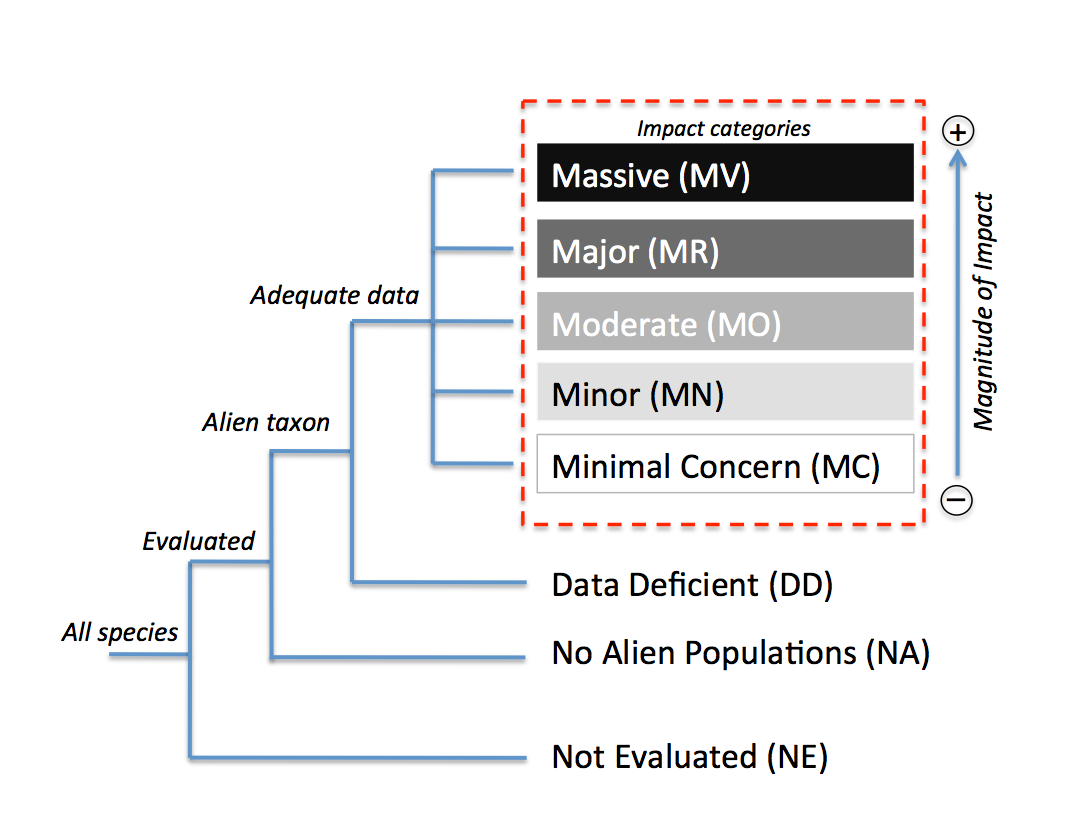 <- 4
26 ->
<- 8
<- 12
<- 2
34 ->
<- 8
Kesner & Kumschick (2018) Ecol Evol
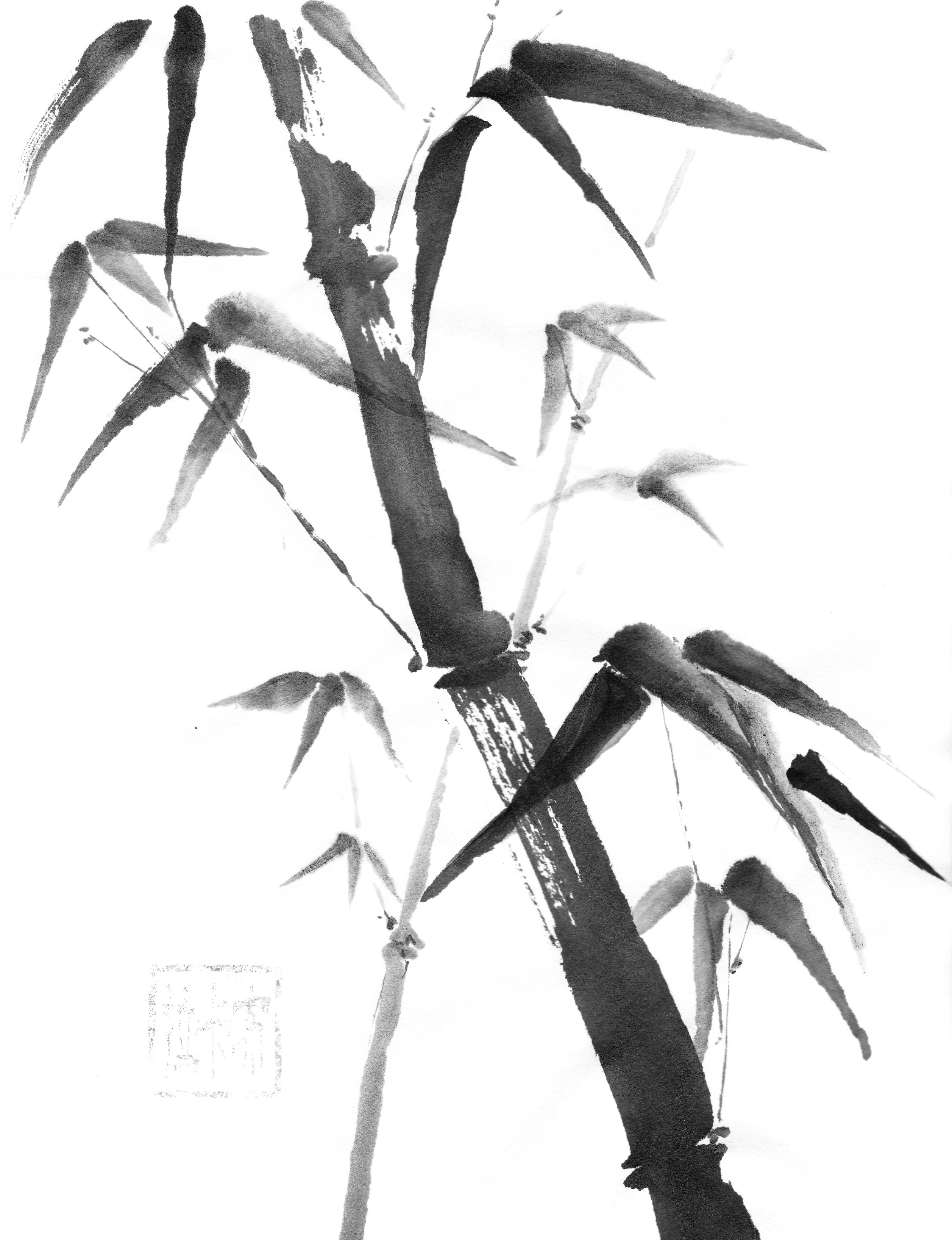 Bamboos
135 species assessed
66 published sources
Impact data for 20 species
Native and alien
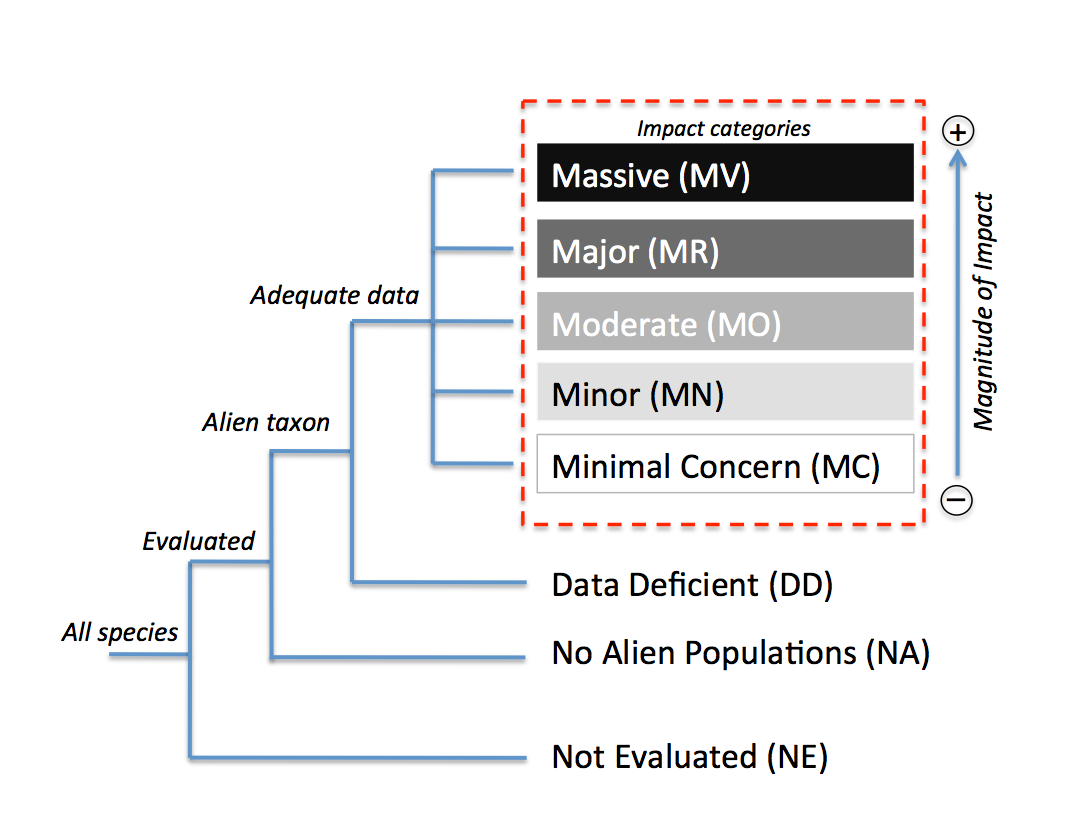 <- 8
20 ->
<- 8
<- 3
<- 1
135 ->
<- 115
Canavan et al. (2019) Plants People Planet
Competition
Massive
Major
Moderate
Minor
Minimal
Competition
The alien taxon competes with native taxa for resources (e.g. food, water, space), leading to deleterious impact on native taxa.
Harmonia axyridis
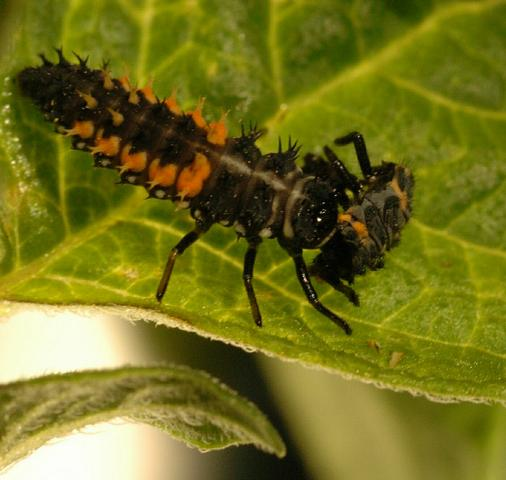 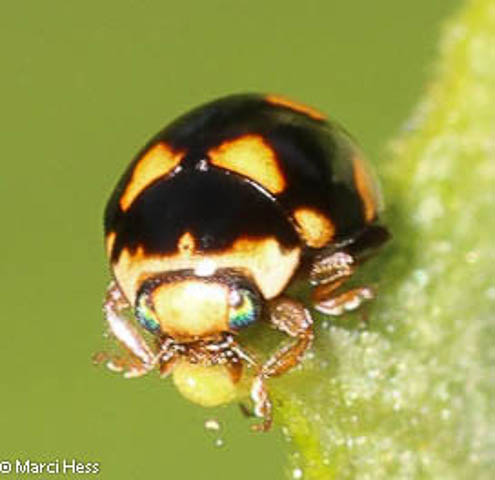 Brachiacantha ursina
“Coccinellid species typical of early successional and arboreal habitats showed a decline in abundance after the arrival of H. axyridis (Table 1). That was true for Brachiacantha ursina (F.) (Fig. IE) and Cycloneda munda (Say) (Fig. 1H)”
Competition
Massive
Major
Moderate
Minor
Minimal
Global Invasive Species Database
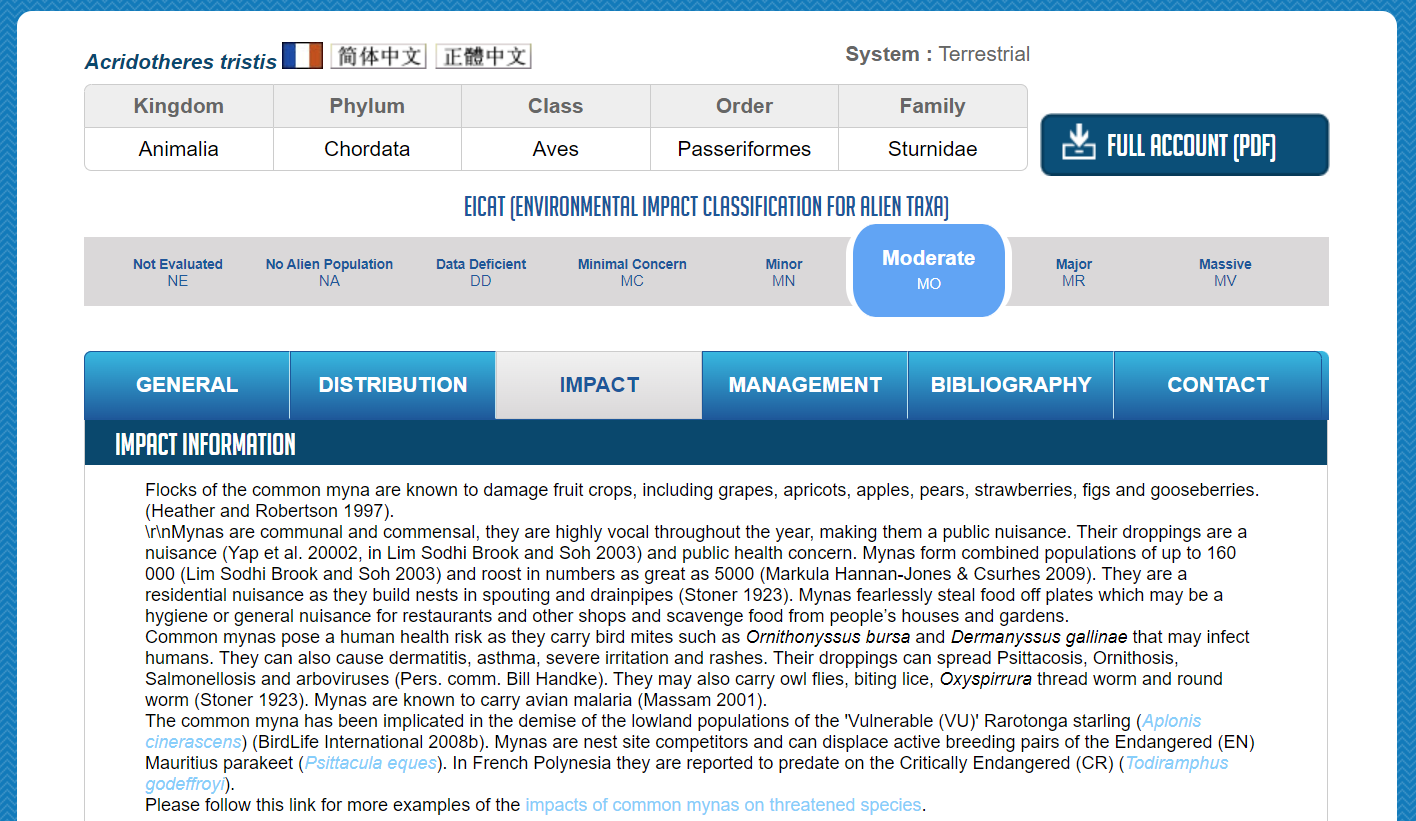 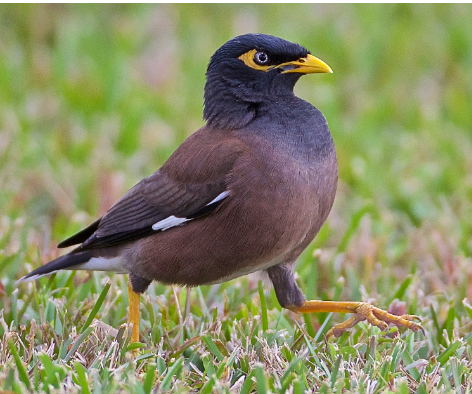 20